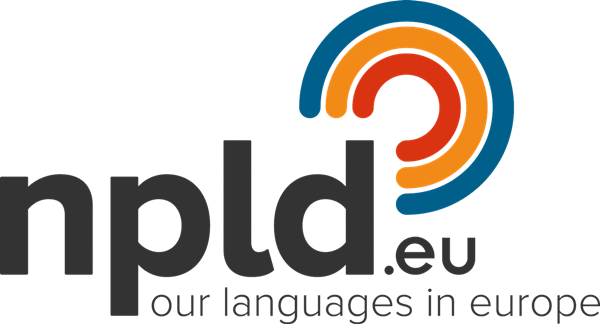 EL DESPERTAR DE LAS NACIONES, LAS REGIONES Y LAS MINORÍAS CULTURALES EN EUROPA 
Las lenguas de Europa. ¿De qué lenguas hablamos? 

Vicent Climent-Ferrando
NPLD
  24 abril 2015
1
Red Europea de Políticas Lingüísticas (NPLD)
NPLD:  Red europea en el ámbito de la política y planificación lingüísticas, especializada en las lenguas de tamaño medio, que incluye lenguas reconocidas a nivel estatal – irlandés, sueco, estonio – lenguas reconocidas a nivel sub-estatal – euskera, catalán, gallego, galés – y lenguas poco reconocidas a nivel oficial como el bretón, corso y occitano.  

La NPLD está formada por gobiernos estatales, regionales, centros de investigación europeos y asociaciones que trabajan en cuestiones de multilingüismo
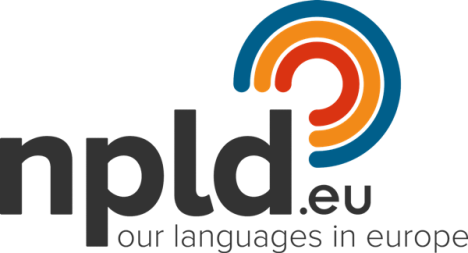 NPLD: objetivos principales
NPLD. Espacio de reflexión: 
Lengua y modelos educativos
Lengua y economía 
Lengua e inmigración 
Lengua y cohesión social 
Lengua y sociedad 
Lengua y cultura
Lengua e identidad
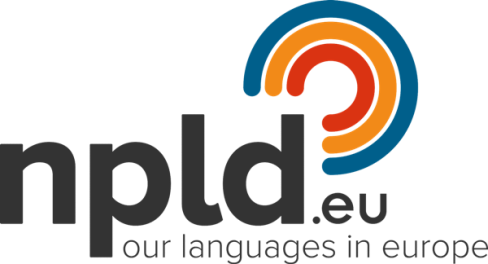 ‘La diversidad cultural y lingüística forma parte nuclear de la identidad europea; es patrimonio común, una riqueza, un reto y un valor de Europa’
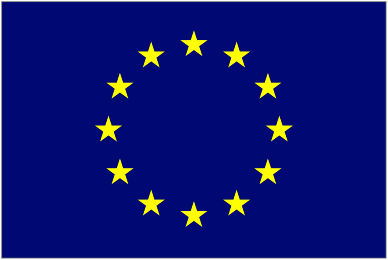 Las lenguas en la UE
24 lenguas oficiales
60-80 lenguas propias (mal)denominadas lenguas regionales o minoritarias 
5  de ellas con un estatus de semioficialidad en la UE: catalán, gallego, euskera, galés, escocés. 
Las otras lenguas no gozan ningún tipo de apoyo de reconocimiento legal
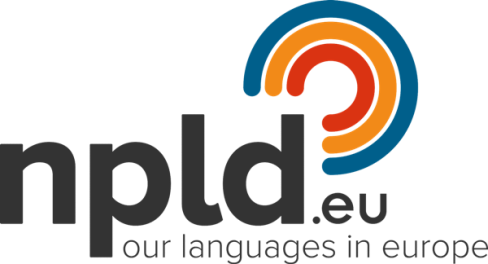 Consecuencias prácticas
No todas las comunidades lingüísticas de Europa pueden participar en todos los programas europeos 
Juvenes Traslatores:  concurso para la promoción de la diversidad y la sensibilización lingüísticas para jóvenes de 17 años 

Plataforma en línea de apoyo para el aprendizaje lingüístico : solo en 6 lenguas en 2015, 24 lenguas – las oficiales – para el año 2020.
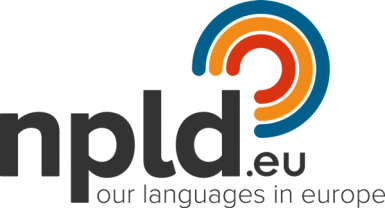 6
Cambios recientes
Progresiva desaparición de la cartera de Multilingüismo en la Comisión europea 

Comisario de Multilingüismo (Leonard Orban, 2007-2010)
Comisaria para Educación, Cultura, Multilingüismo y Juventud (Androulla Vassiliou, 2010-2014)
Comisario para Educación, Cultura, Juventud y Deportes (Tibor Navracsics 2014-actualidad)
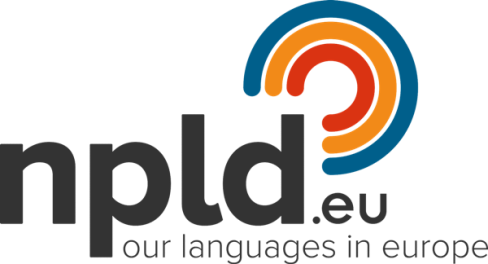 Cambios recientes (II)
Incremento de postulados neo-liberales aplicados a las lenguas europeas

Concepto de mainstreaming. Libre competencia y tratamiento no diferenciado.  
Tratamiento igualitario para todas las lenguas versus tratamiento equitativo (ofrecer las condiciones necesarias para aquellas lenguas con necesidades específicas). 
Tratamiento igual lo que no es igual
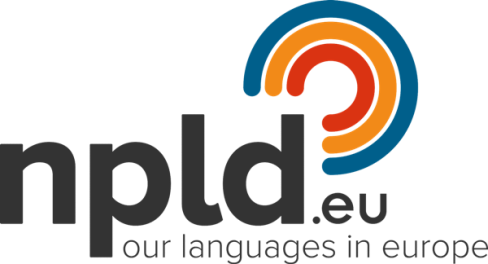 Cambios recientes (III)
Mercantilización de las lenguas hegemónicas 
Nueva Comisión Europea the current unit dealing with Multilingualism Policy; Skills and Qualification Strategy will move from DG Education and Culture to   DG Employment
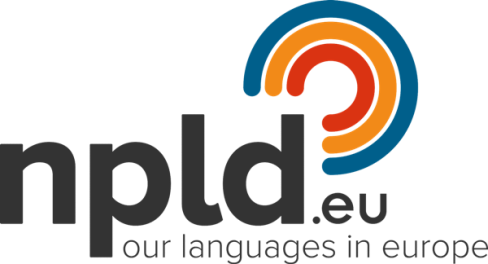 Cambios recientes (IV)
Multilingüismo o diversidad lingüística
¿Cuestiones enfrentadas?
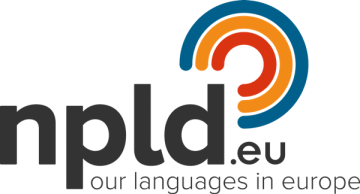 10
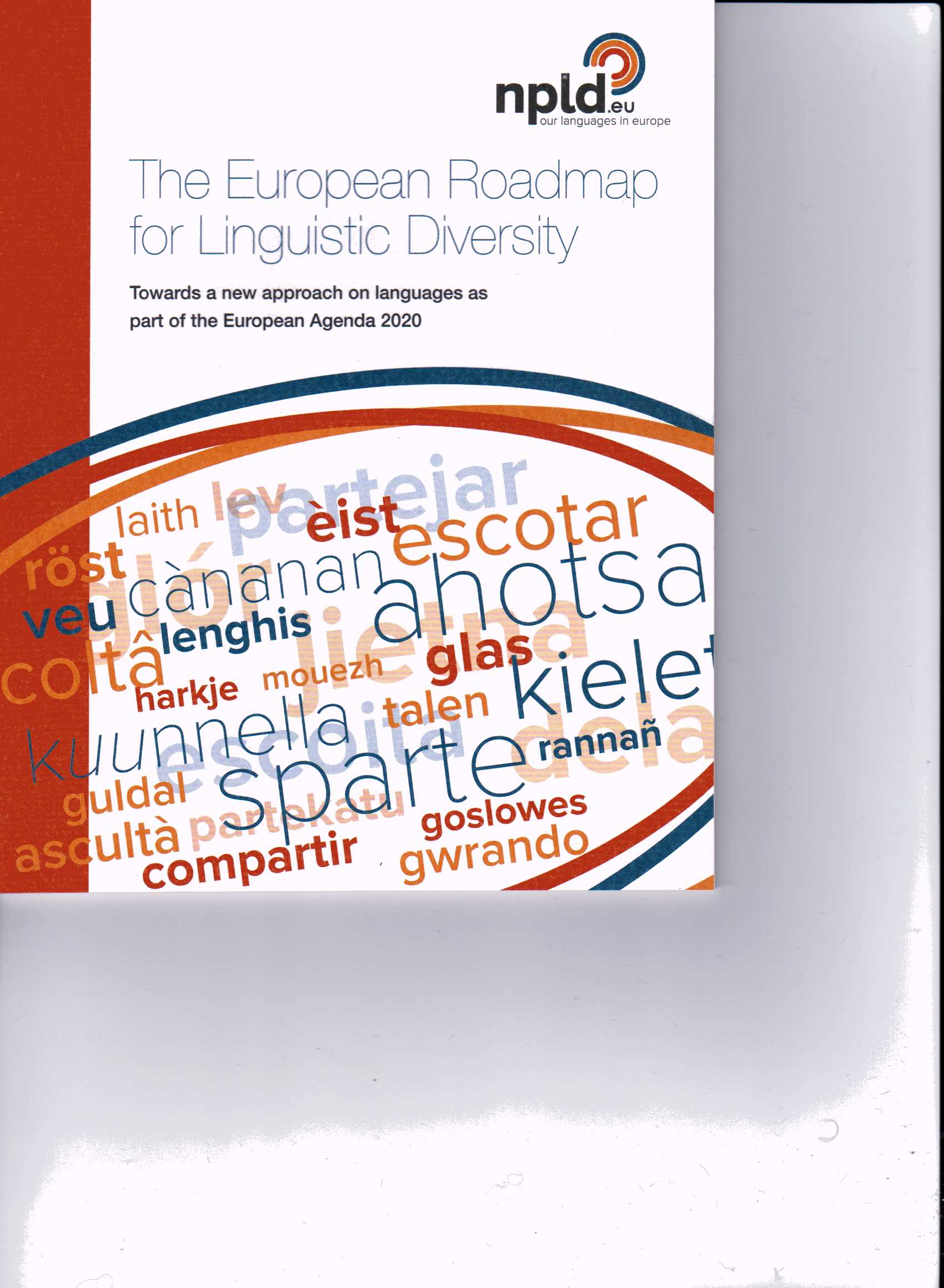 Hoja de Ruta para las Lenguas de Europa. Propuesta de la NPLD 2015
El objetivo  reafirmar la necesidad de que Europa  adopte una visión inclusiva de las lenguas de Europa
Compromiso real y no retórico de la Unión Europea por la diversidad lingüística 
Asegurar que las lenguas habladas en Europa, sean de ámbito internacional, nacional, regional o minoritarias se consideren patrimonio de todos.
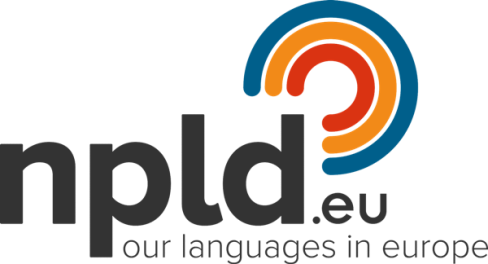 12
Hoja de Ruta: propuestas (I)
La rentabilidad económica de las lenguas europeas en términos de generación de empleo e incremento del PIB no se reduce a las 24 lenguas oficiales de Europa

El expansionismo del más fuerte termina minusvalorando el respeto a la diferencia, a la pluralidad y a la realidad lingüística de Europa.
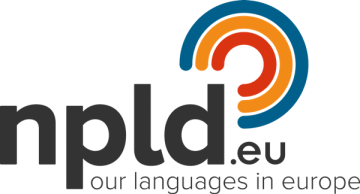 13
Hoja de Ruta: propuestas (II)
Lenguas como motor económico: no solo las lenguas de ámbito internacional sino también las lenguas propias como motor de actividad económica en el ámbito local  idea poco explorada a nivel europeo
Cooperación más directa entre las personas del propio territorio, haciendo que la región sea mucho más dinámica. En este contexto, el aprendizaje y la promoción de las lenguas regionales presenta grandes beneficios en términos de desarrollo económico, además de cohesión social del territorio.
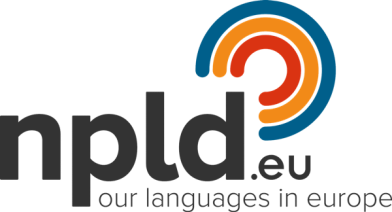 Hoja de Ruta: propuestas (III)
Las lenguas  no solo reducidas al bienestar económico sino también al bienestar social
El incremento del PIB –como indicador de generación de actividad económica– es en alguna medida proporcional a la cohesión o equilibrio social. Y en las sociedades plurilingües, como son las nuestras, la cohesión social está directamente vinculada, no solo a un reparto lo más equitativo posible de la riqueza y al desarrollo de políticas que garanticen el acceso de la ciudadanía a la educación, la salud y los bienes culturales, sino también a una gestión democrática y sostenible de la diversidad lingüística propia de cada sociedad”.               Patxi Baztarrika 
                       Vice-consejero de Política Lingüística de Euskadi
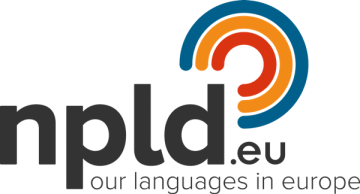 15
Conclusiones
Desarrollo de una Europa más integrada y sostenible 
Crecimiento económico y prosperidad pero NO a expensas de sus ciudadanos. 
Nueva narrativa que Europa está forjando debería tener en cuenta la realidad cambiante del mundo actual, pero también la idea de que la Unión Europea y su futuro no solo se reduce a la economía. Va mucho más allá. Se trata de la cohesión social de sus ciudadanos, del sentimiento de pertenencia a un proyecto común, además de compartir valores comunes en un mundo globalizado.
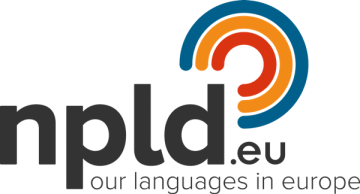 16
ESKERRIK ASKO
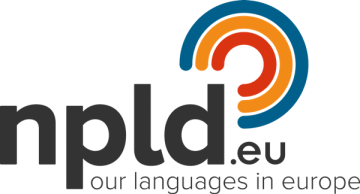 17